Druhý snímek této prezentace použijte jako šablonu pro vytvoření titulního snímku vašeho soutěžního videa.

Pokud si nebudete jisti správností vyplnění, můžete se podívat na snímek č. 3., který slouží jako vyplněný vzor.


Uvedení jmen autorů a údajů o SŠ je v rámci titulního snímku dobrovolné. Pokud je nechcete uvádět, smažte prosím příslušná pole. Na snímku č. 4 je uveden vyplněný vzor pro tento případ.
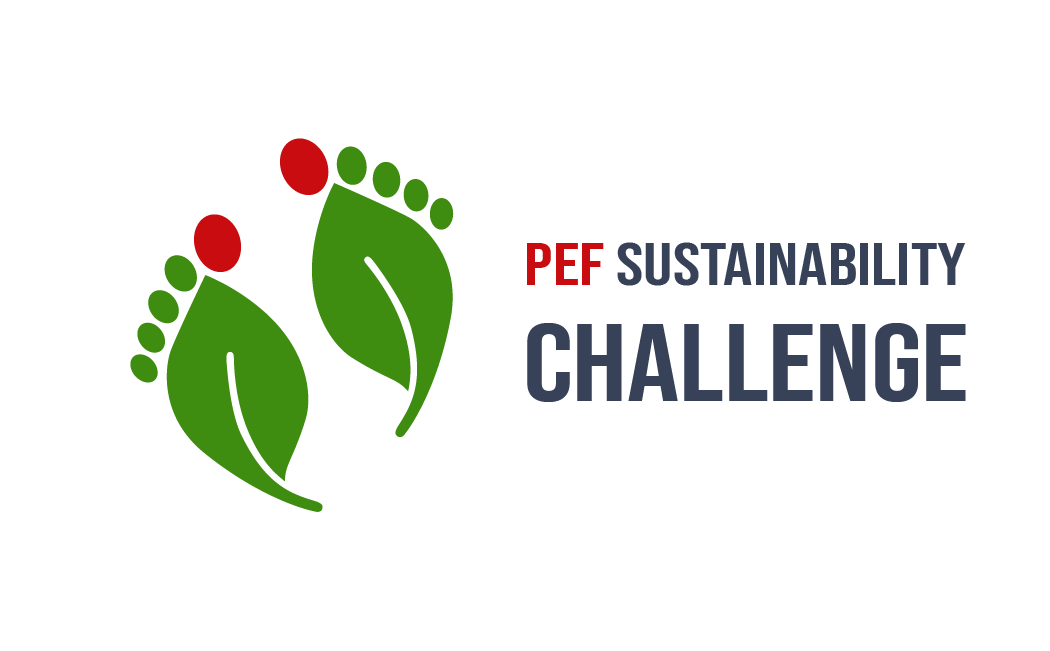 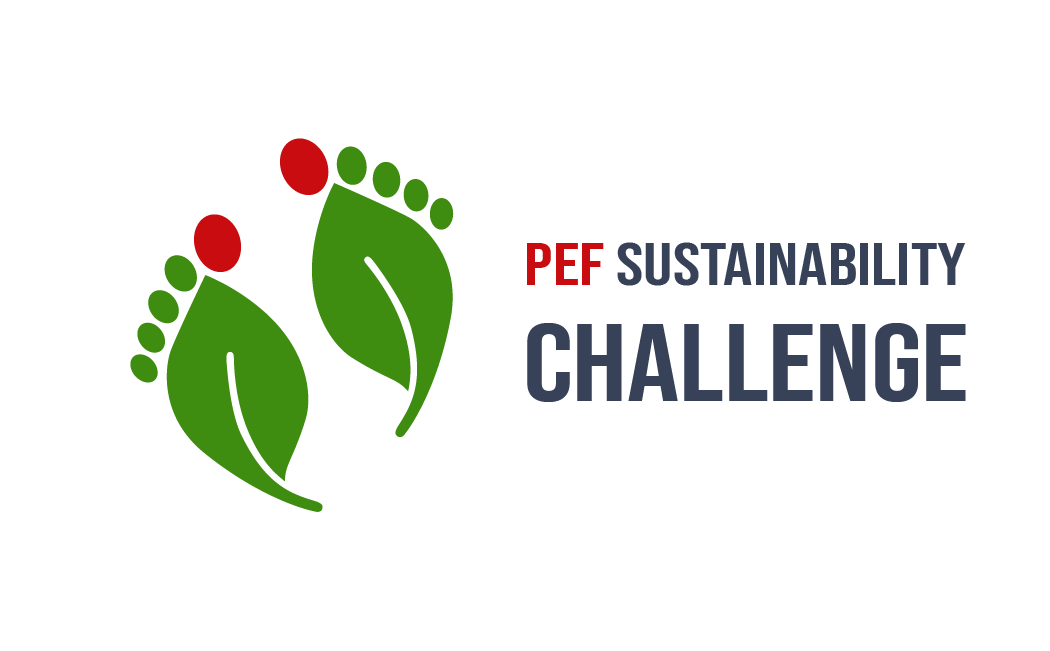 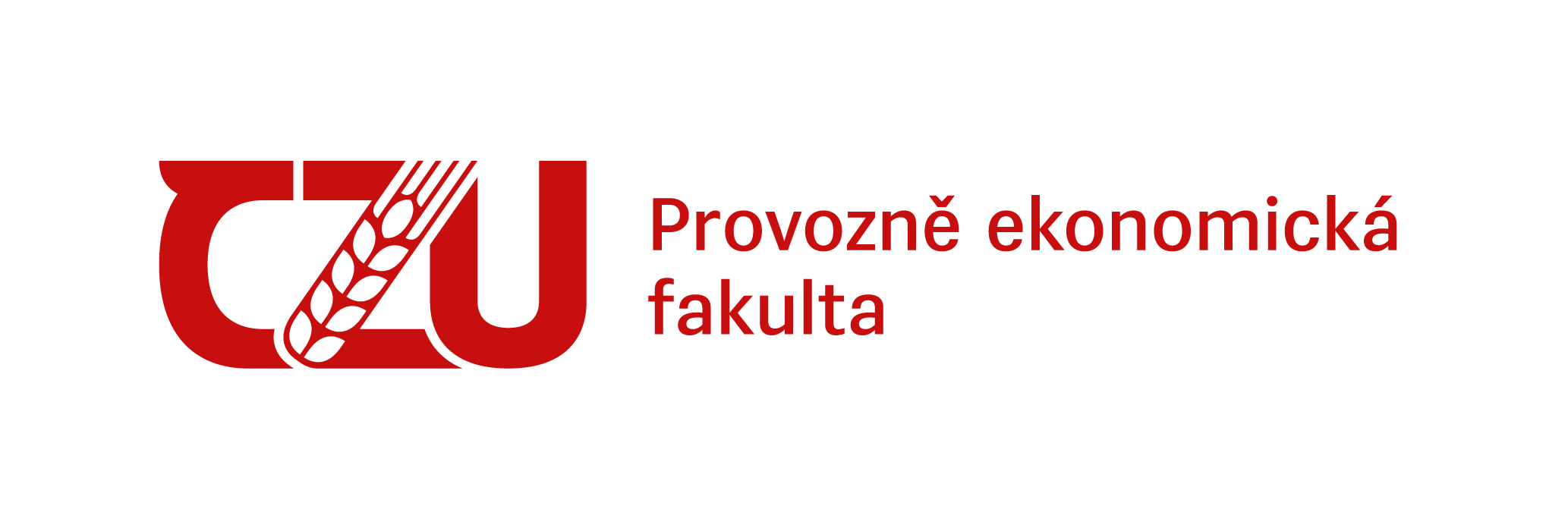 Tento text přepište na název videa
Autor(ři): Tento text nahraďte jmény autorů videa
Střední škola: Tento text nahraďte názvem a adresou vaší střední školy
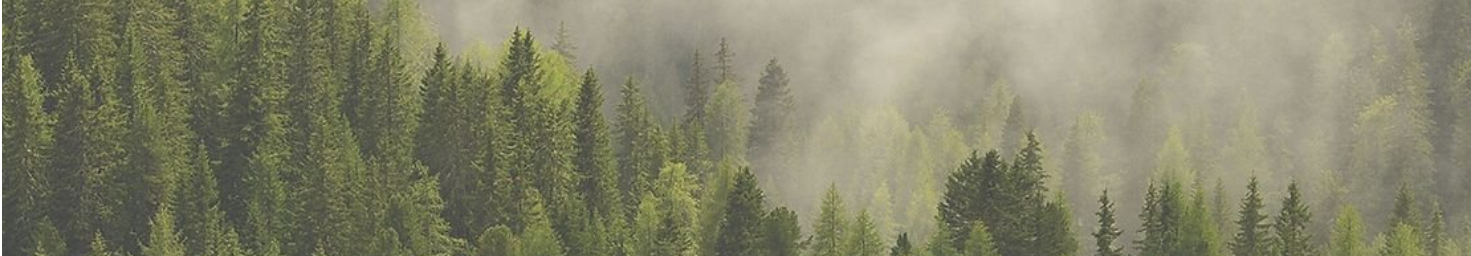 Toto video vzniklo jako soutěžní příspěvek v rámci soutěže PEF Sustainability Challenge.
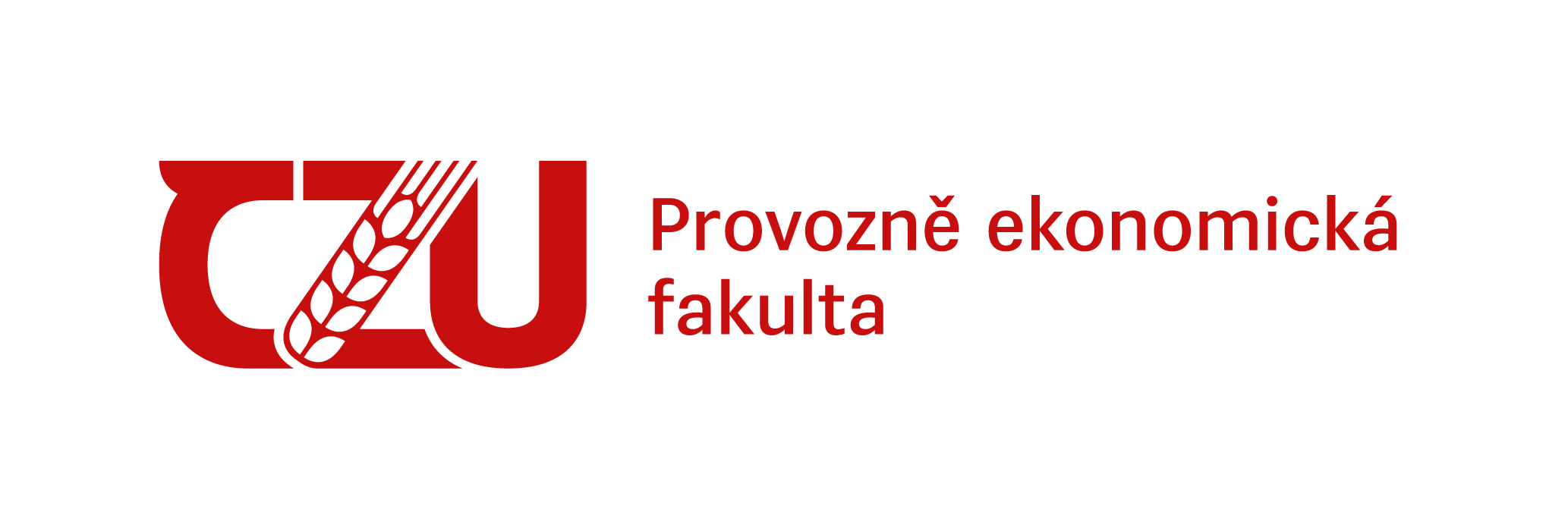 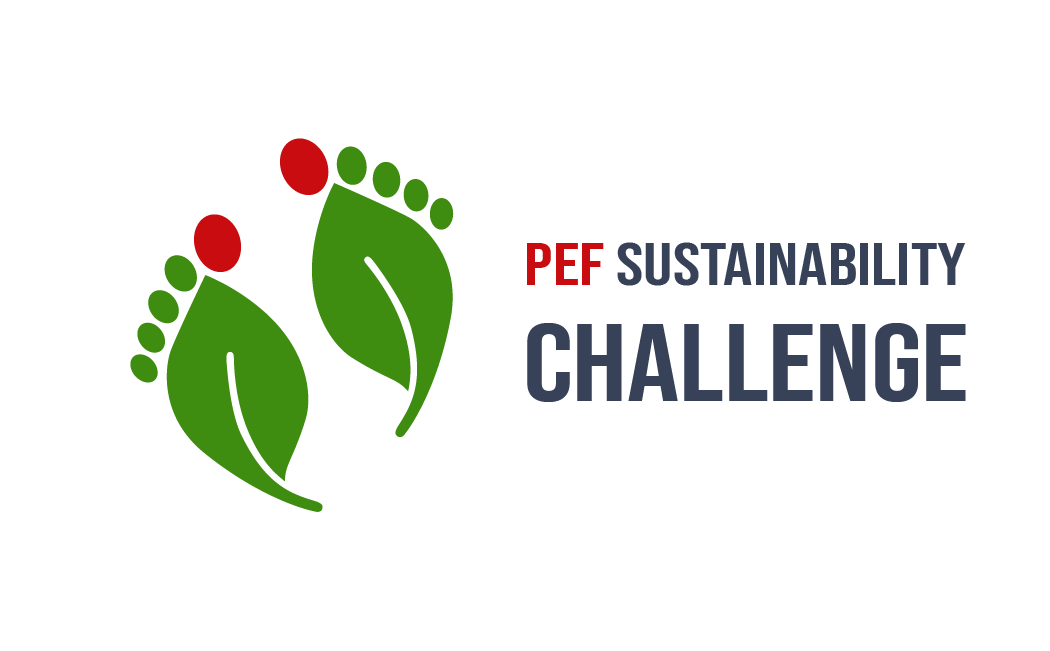 Přestaň mluvit, začni jednat!
Tento snímek slouží pouze jako ukázka správného vyplnění titulního snímku!
Tento snímek slouží pouze jako ukázka správného vyplnění titulního snímku!
Autor(ři): Jan Novák, Tereza Veselá a Jakub Vrána
Střední škola: SPŠE XYZ, U Modrého jezera 18, Praha 10
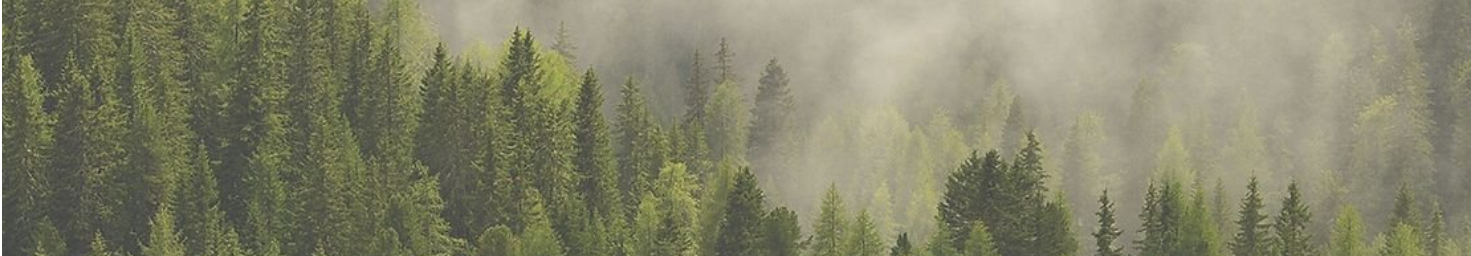 Toto video vzniklo jako soutěžní příspěvek v rámci soutěže PEF Sustainability Challenge.
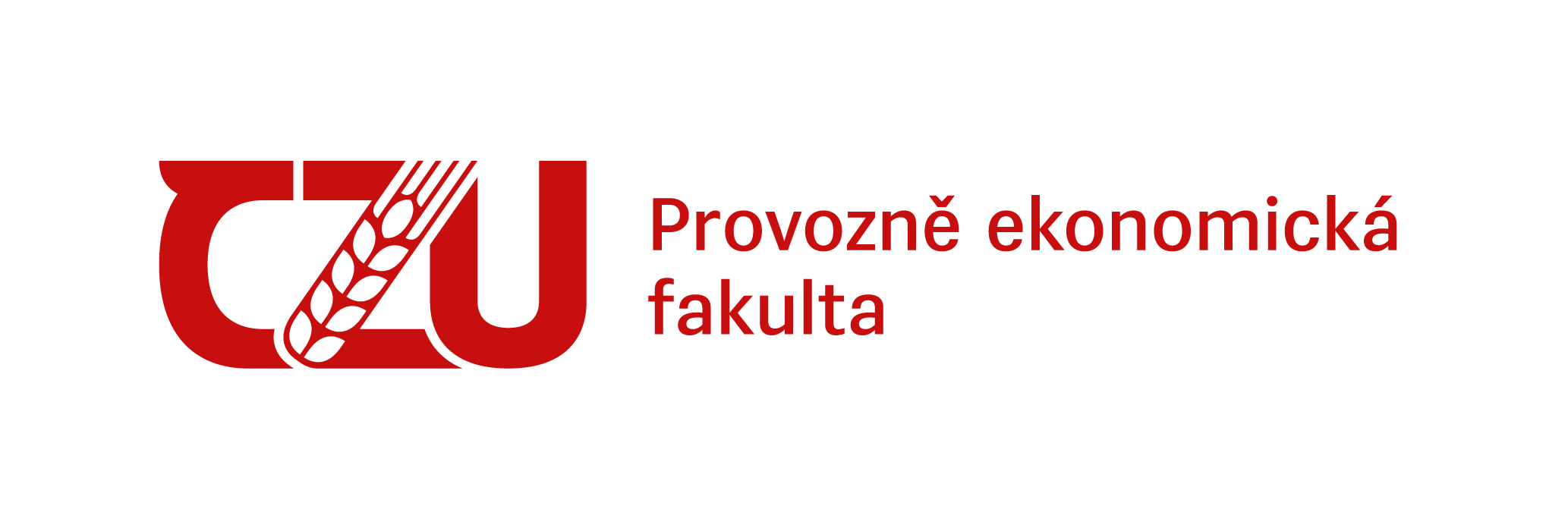 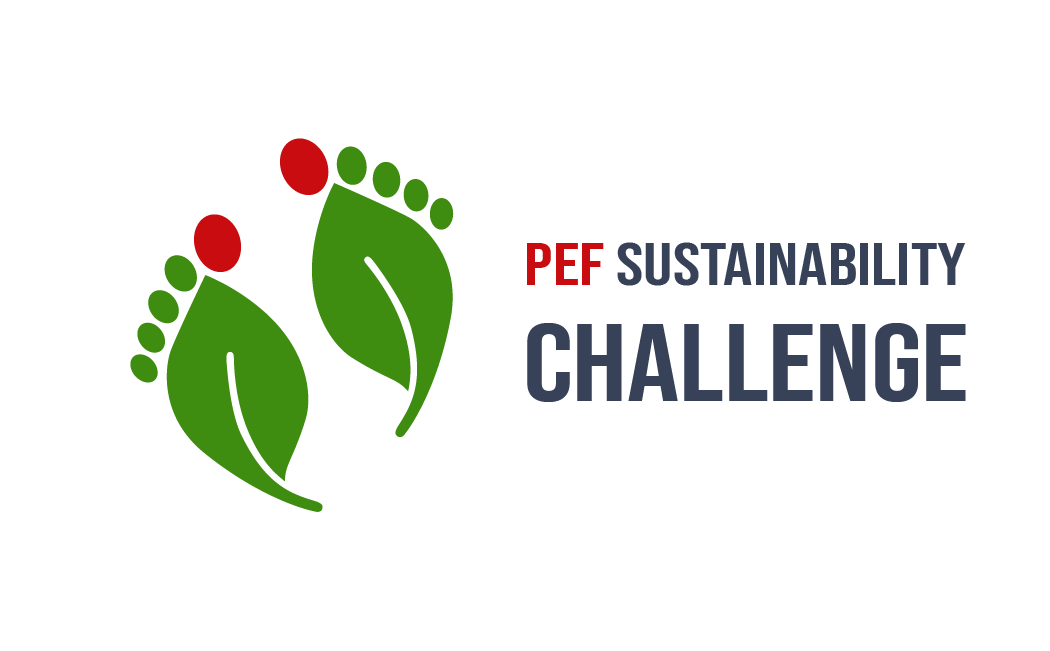 Přestaň mluvit, začni jednat!
Tento snímek slouží pouze jako ukázka správného vyplnění titulního snímku!
Tento snímek slouží pouze jako ukázka správného vyplnění titulního snímku!
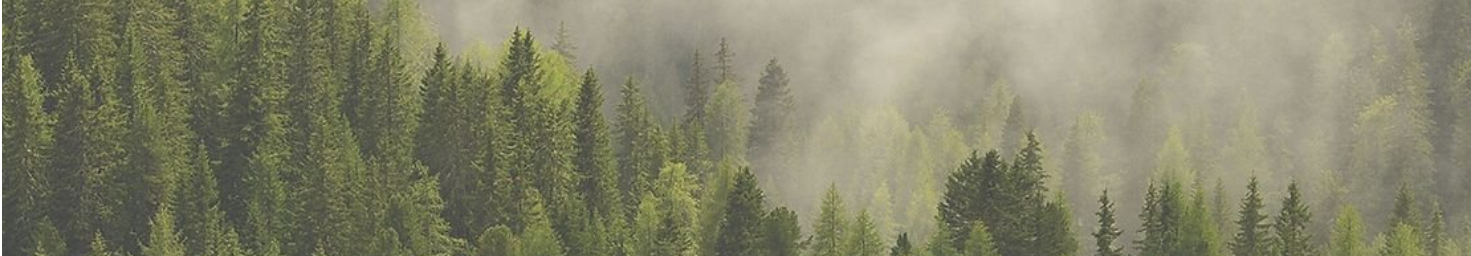 Toto video vzniklo jako soutěžní příspěvek v rámci soutěže PEF Sustainability Challenge.